Мини-музей «Природные зоны России»
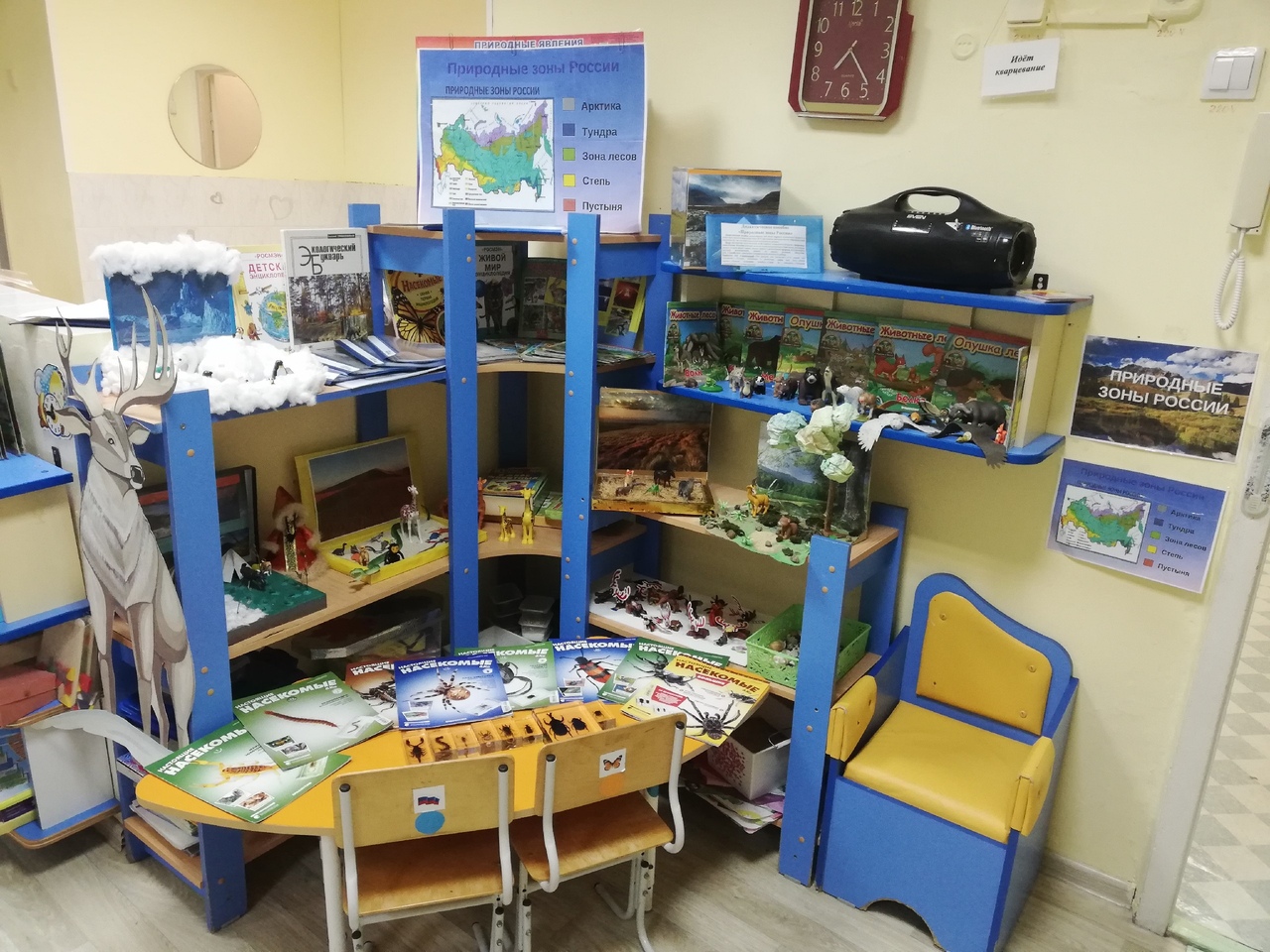 Зона арктических пустынь
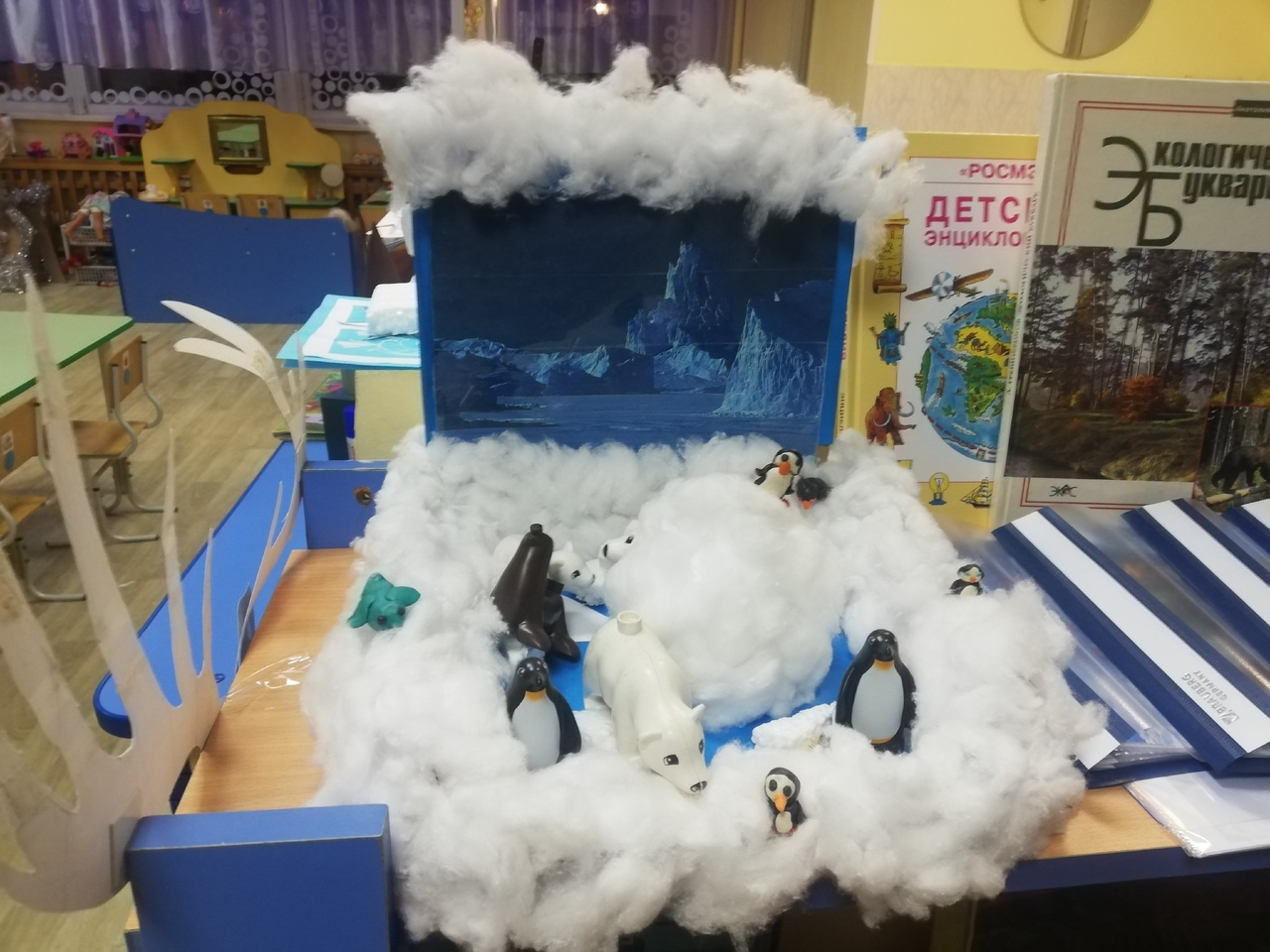 Зона тундры и пустыни
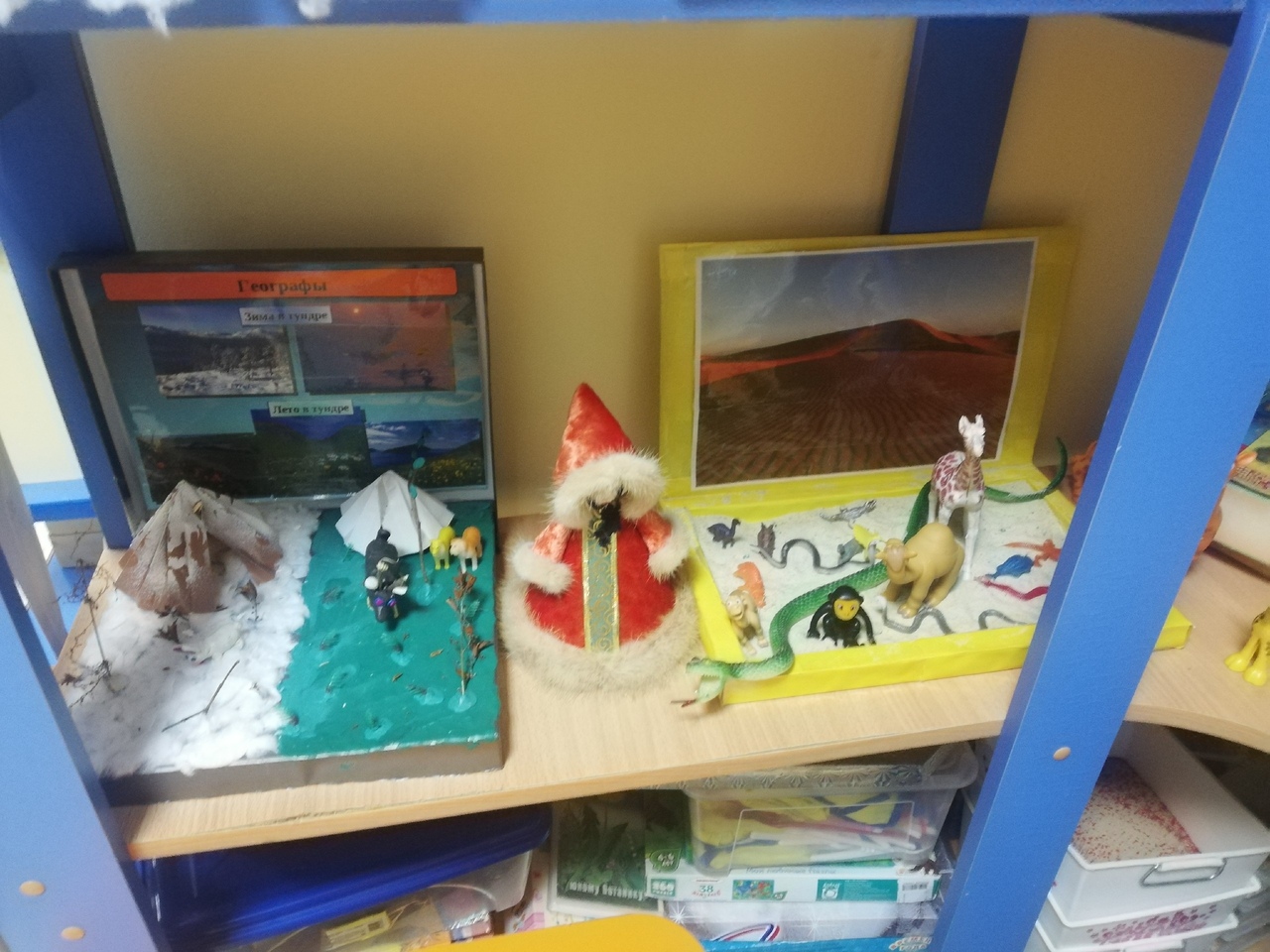 Коллекция паукообразных насекомых
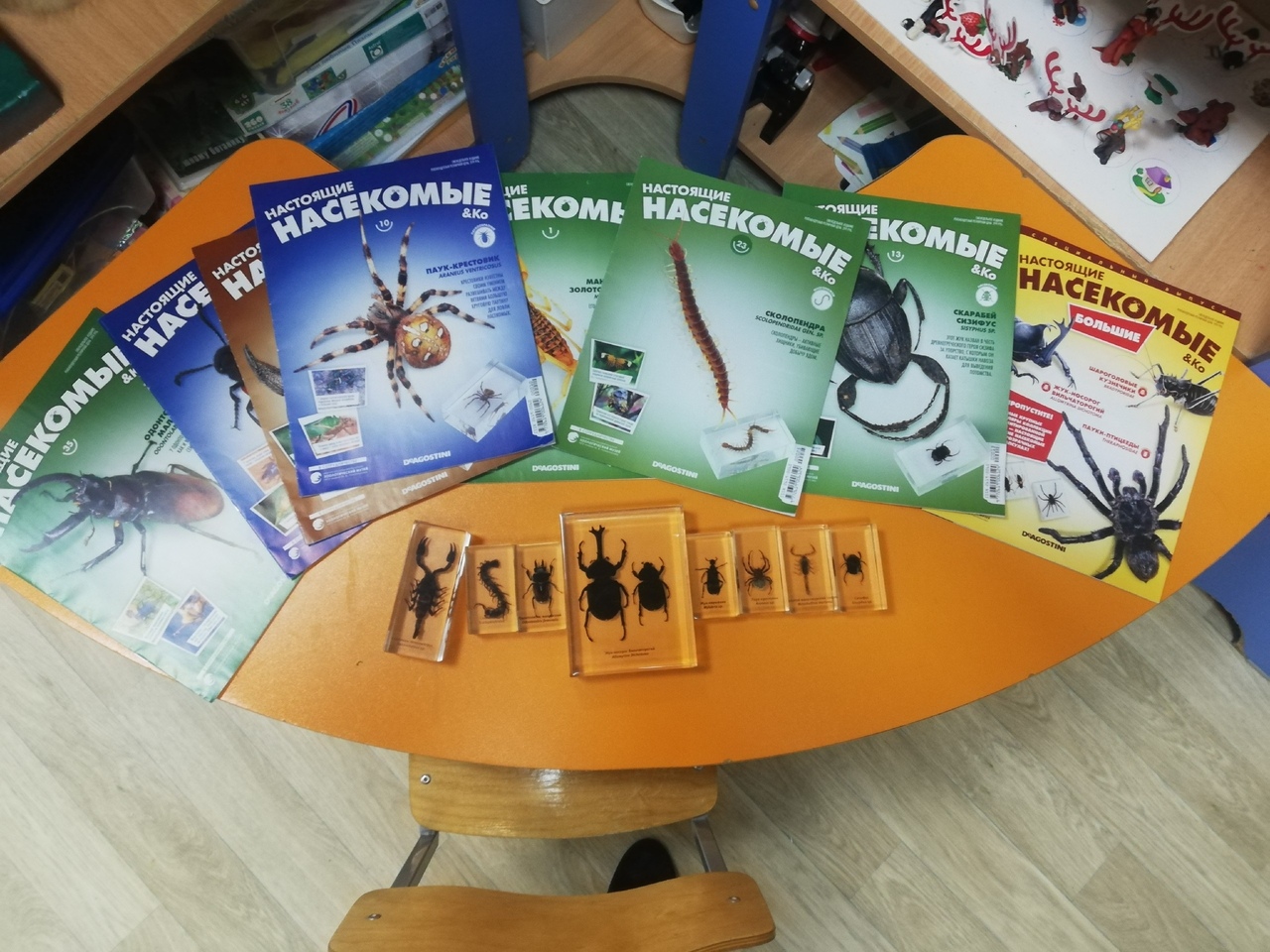 Зона степей
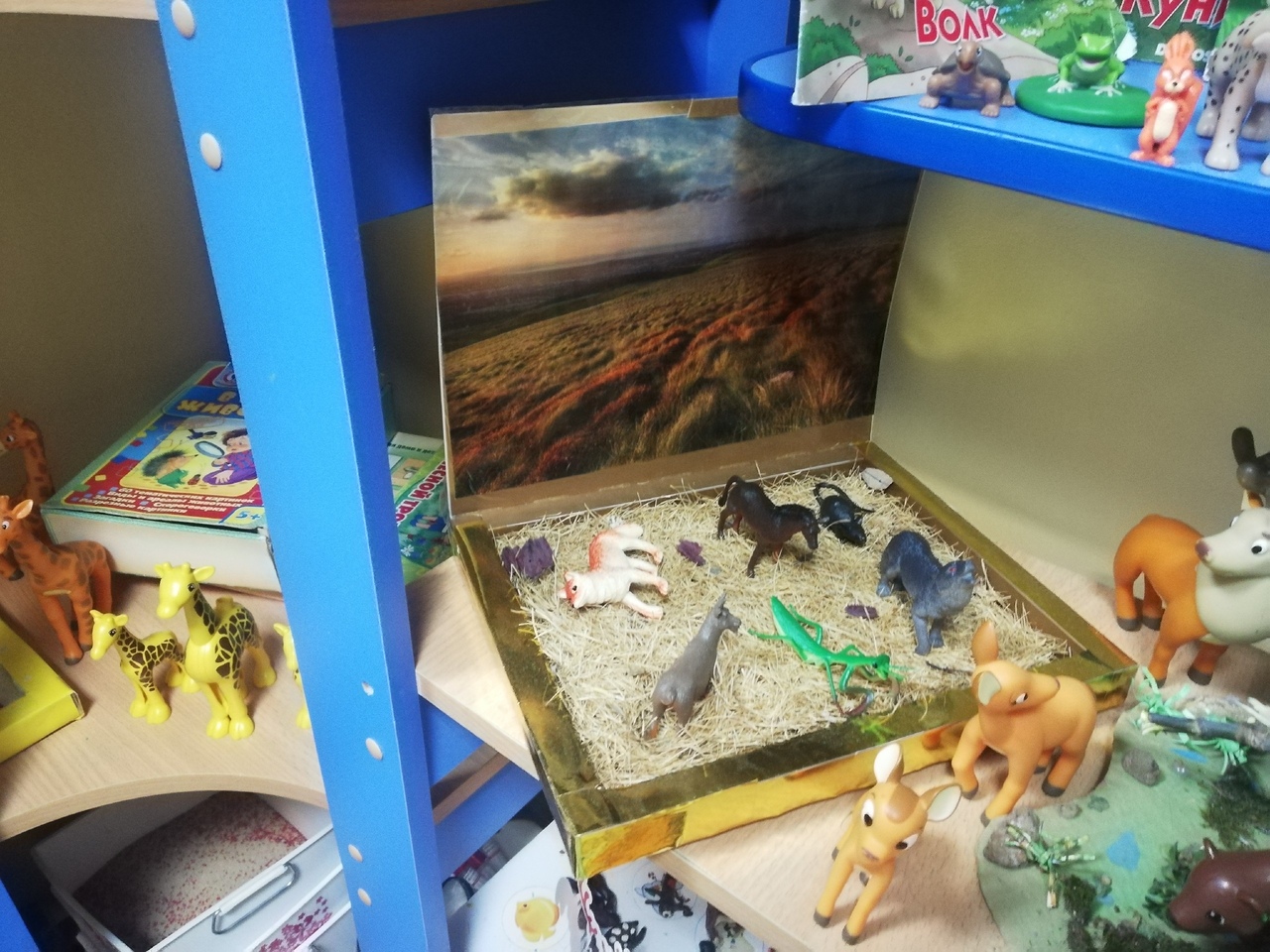 Зона лесов
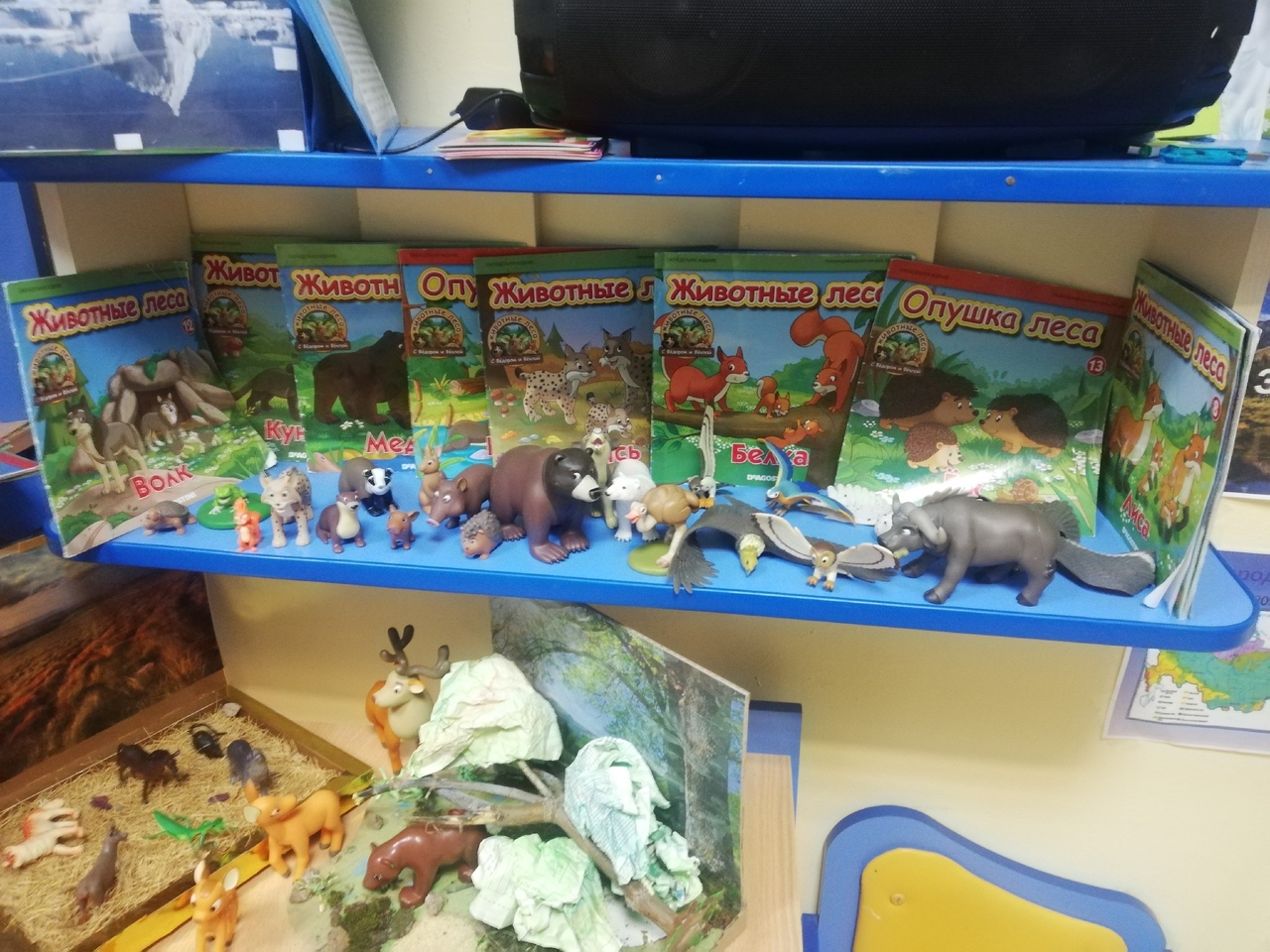 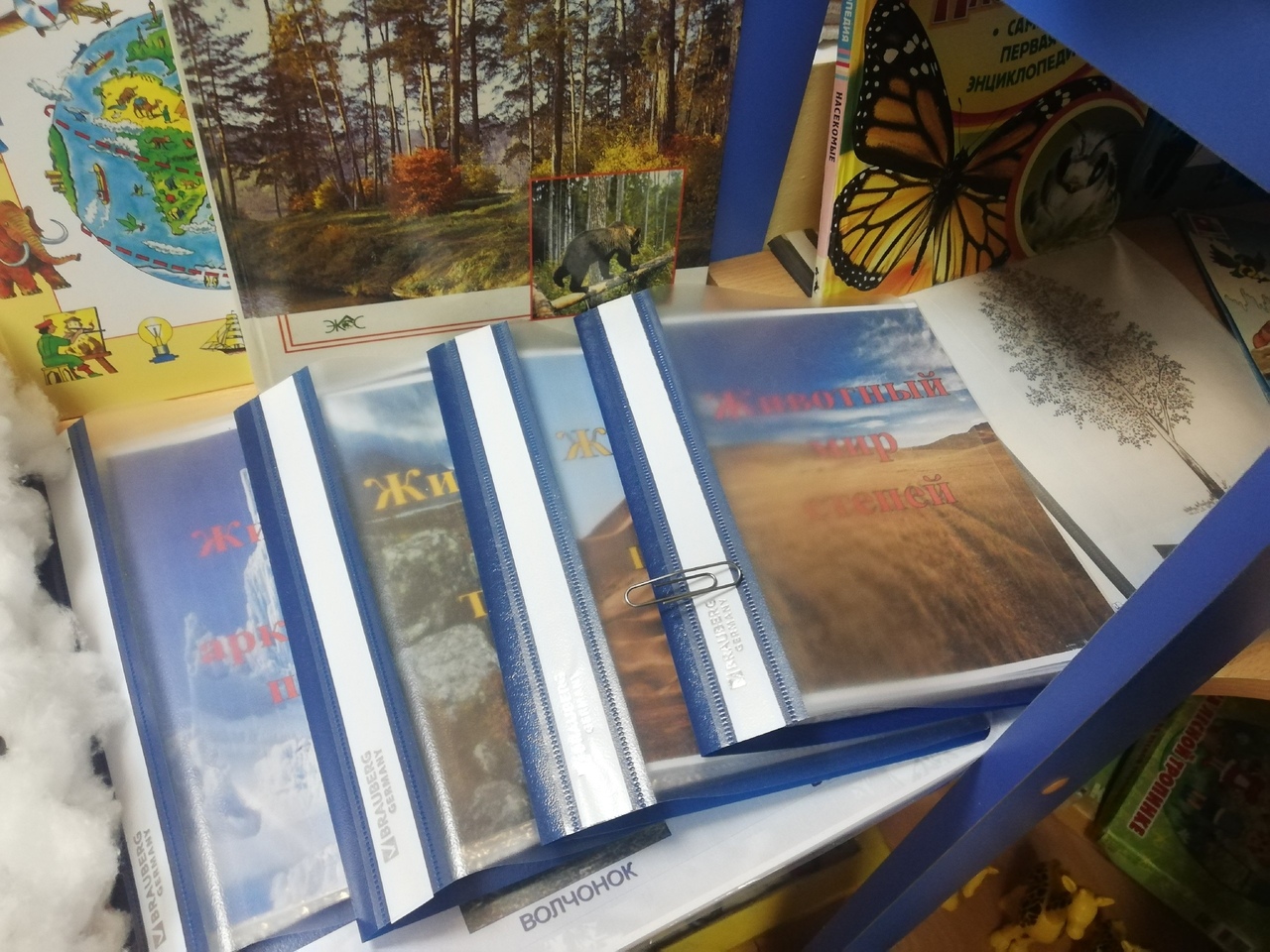 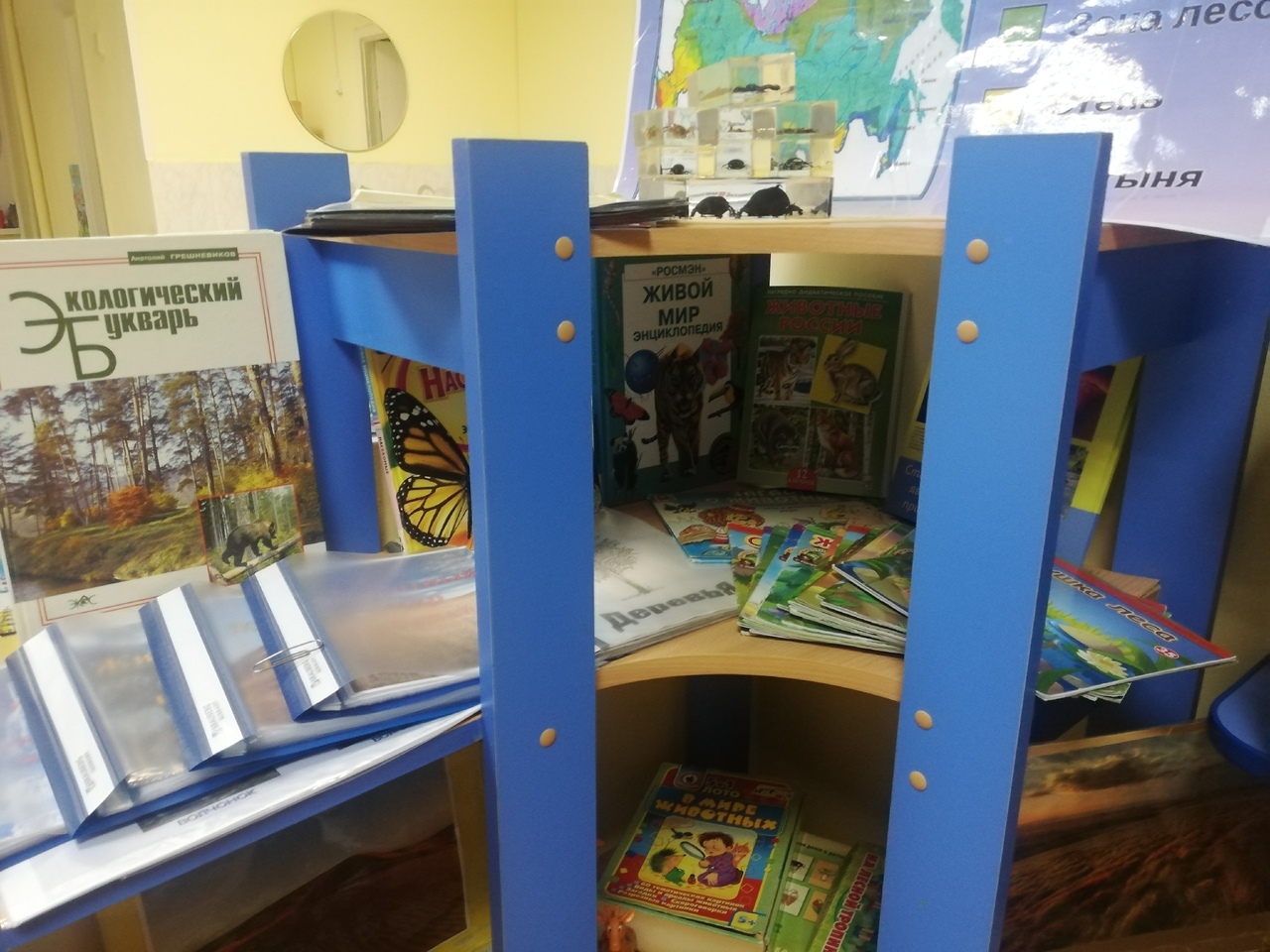 Дидактическое пособие
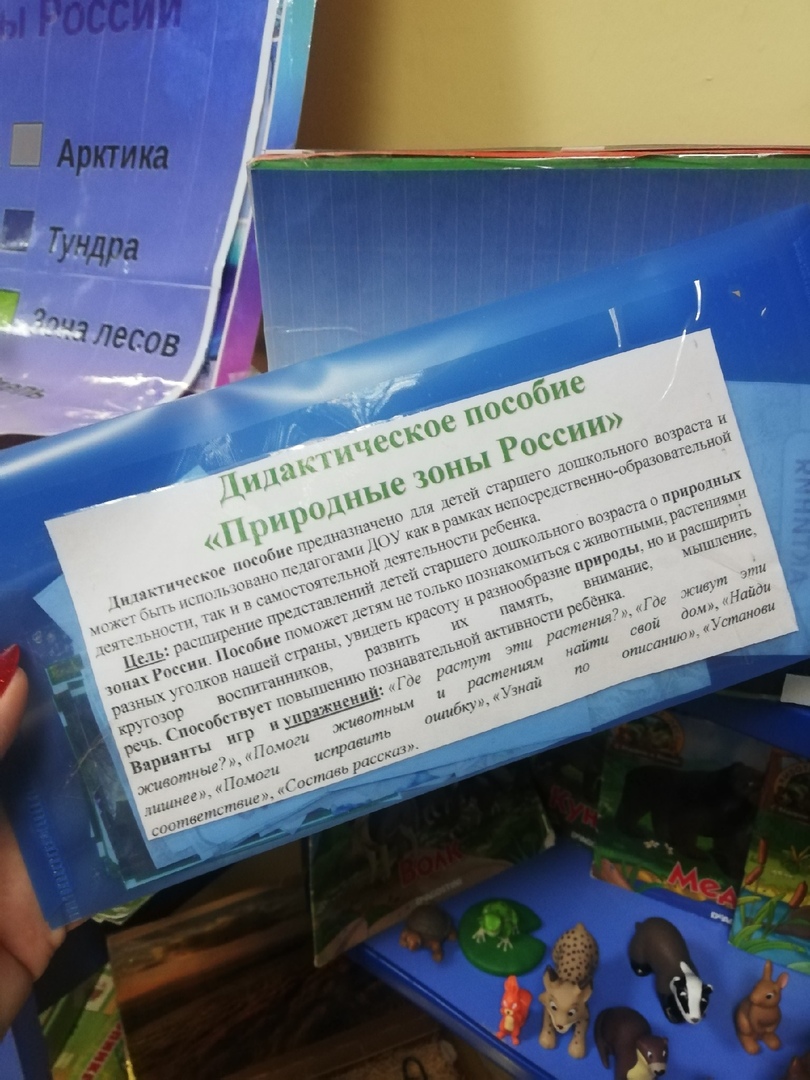 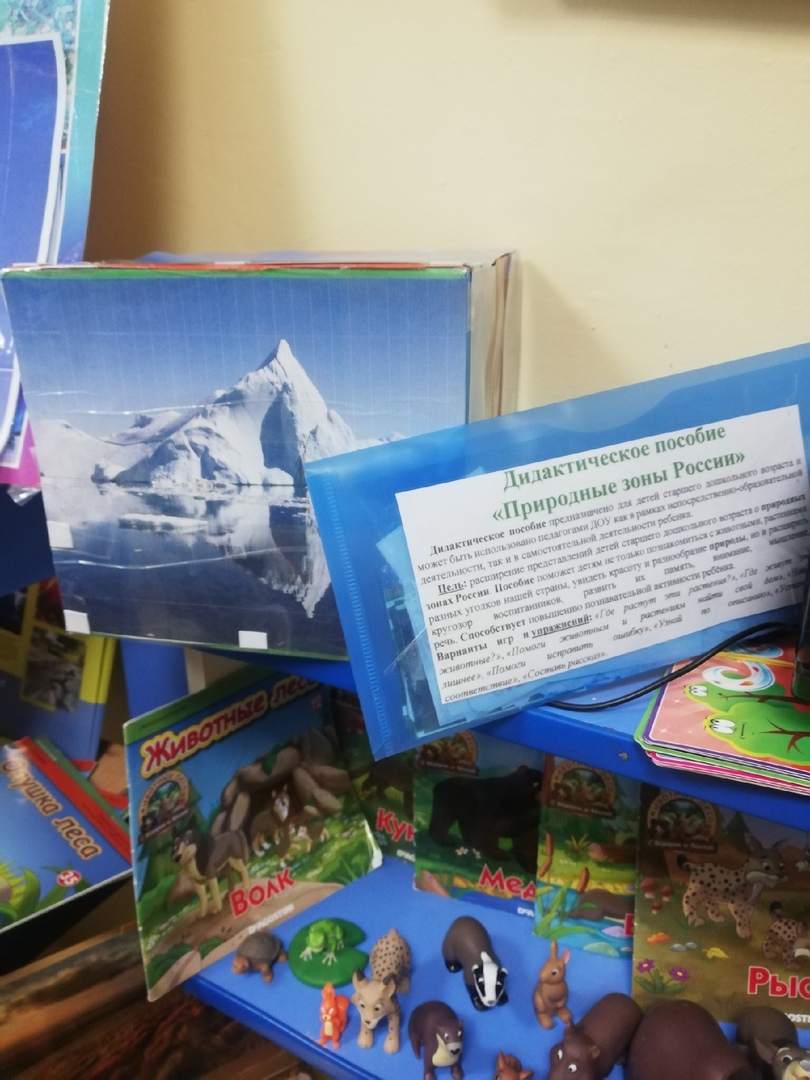